Dementia and Alzheimer’s Disease: The Basics
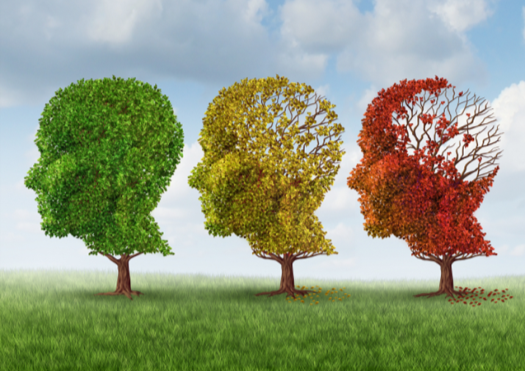 Developed by:
University of Wisconsin Oshkosh 
Center for Community Development, Engagement and Training  (CCDET)
Wisconsin Department of Health Services 
Division of Quality Assurance (DQA)
www.uwosh.edu/caregiver
September 2018
Introduction
Review the Learning Points
Caring for Residents with Cognitive Disorders
Activity:  Thinking about Dementia
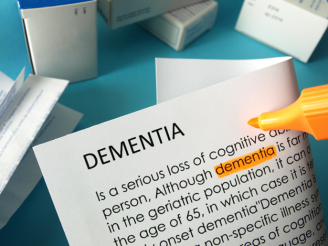 What is Dementia?
Dementia
general term that describes a group of symptoms 
Alzheimer’s Disease
the most common type of dementia
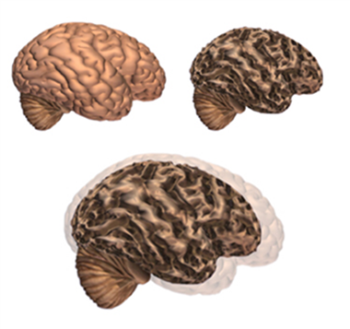 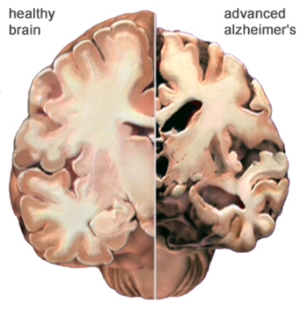 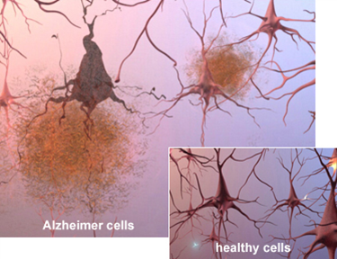 ©2018 Alzheimer's Association. www.alz.org. All rights reserved. Illustrations by Stacy Jannis.
Alzheimer’s Disease: A Video Tour of the Brain
What is Dementia?
www.aboutalz.org
Other Types of Dementia
Behavioral Symptoms of Dementia
Activity:  Recognizing Behavioral Symptoms
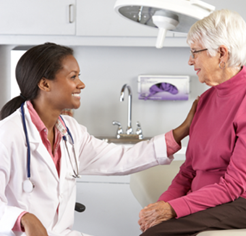 Other Conditions That Affect Behavior
Delirium
Usually causes abrupt changes 
May be caused by infection, medication, etc.
Most common cause:  urinary tract infections
Depression
Affects mood; symptoms include sadness/loss of interest
At least five symptoms must be present for diagnosis
Managing Behavioral Symptoms
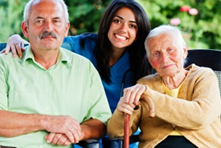 Changes can produce challenges
Agitation, aggression, hallucinations, wandering, etc.
Person-centered approaches can help calm residents
Think of some approaches to help calm a resident in distress
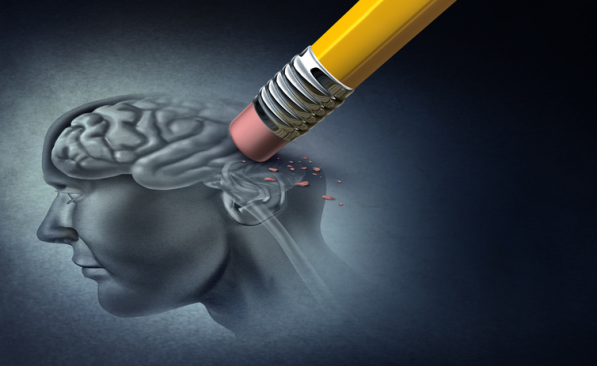 Risk Factors
Age, family history, genetics
Lifestyle risk factors
Alcohol abuse
Smoking
Diabetes
Head injuries
Heart disease
Remember: 
What’s good for your heart  is good for your brain!
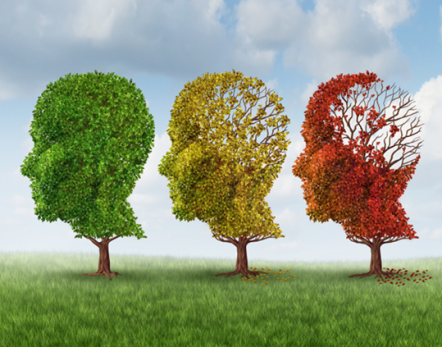 Workshop Closing
Wisconsin Facts & Figures
Wrap-Up: Changes aren’t something residents can control…and behaviors aren’t purposely directed at you
Review Learning Points





For additional training opportunities:  www.uwosh.edu/caregiver
 or email caregiver@uwosh.edu
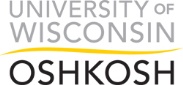